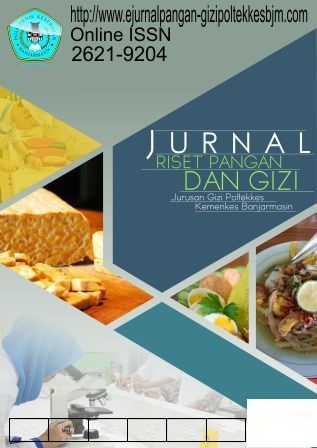 Judul Artikel
Nama Author
Halaman
Judul Artikel
Nama Author
Halaman
Judul Artikel
Nama Author
Halaman
Judul Artikel
Nama Author
Halaman
Judul Artikel
Nama Author
Halaman
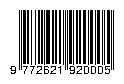 Banjarbaru
Halaman
ISSN
Vol. 1
No. 1
JRG
Maret 2019
1-50